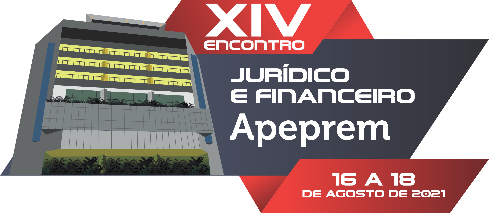 PROF. DR. Miguel Horvath Júnior
A caracterização  da dependência econômica para fins previdenciários 
 
Comprovação da união estável
Menor sob guarda .  Como ficou a situação  - Análise  ADI  x  EC 103/2019
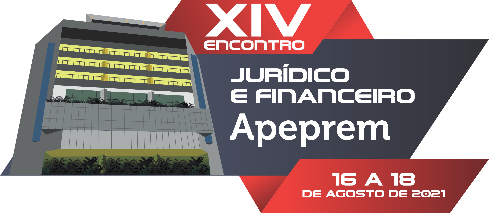 Autonomia dos entes federativos para legislar sobre dependência econômica
Cabe à União estabelecer as regras gerais quando estamos diante da competência concorrentes. Cabendo aos  entes que receberam a competência concorrente estabelecer os aspectos da legislação local, visando ao atendimento das peculiaridades locais.

 Nos regimes próprios de previdência temos  a competência concorrente estampada  no artigo 24, inciso XII da Constituição Federal.

 CF. Art. 24, inciso XII.  Compete à União, aos Estados e  ao Distrito Federal legislar concorrentemente sobre:
(....)
XII – Previdência social, proteção e defesa da saúde.
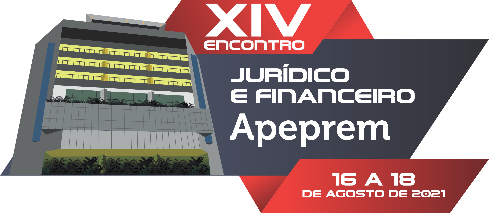 Cabe a norma geral estabelecer  os princípios, diretrizes sem que haja o esgotamento do assunto , sob pena de aniquilamento da competência concorrente.

 A norma geral visa dar parâmetro de uniformidade.  A lista dos dependentes hodiernamente  decorre de norma geral. Os contornos  cabe ao legislador local (interesse local).
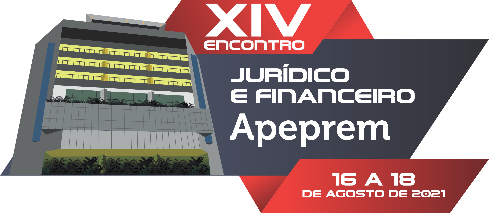 imites do art. 40, § 12 da Constituição Federal
Este parágrafo representa a ideia de alinhamento / paralelismo a ser adotada pelos  regimes próprios , a saber:  o estabelecimento da natureza de seguro da proteção previdenciária do servidor. 
 Visa ainda a diminuição do espaço diferencial entre o regime geral e os regimes próprios.
 Traz um aspecto limitador, mas não aniquila a competência concorrente. Visa trazer um parâmetro de uniformidade quanto aos dependentes previdenciários.
Porém, há margem legislativa para atuação dos entes federativos , por exemplo, no tocante à presunção de dependência econômica.
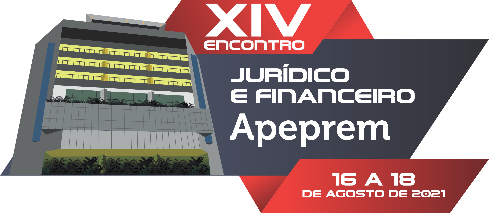 Aspectos de atuação e de preenchimento pelo legislador local
Dependência econômica forma de comprovação 

Parâmetros para definição da união estável

Renovação do cadastramento
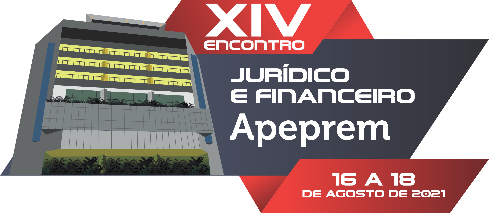 Dependência econômica
Situação de alguém que se encontra a cargo de outrem, que vive as expensas suas, e a quem se encontra em regra, ligado por laços de parentesco ou afinidade ou quem a lei considere equiparados.

 Tal circunstância pode ocorrer pelo fato de a pessoa dependente se encontrar fora do mercado de trabalho (por motivo de idade ou incapacidade ou qualquer outro)  ou de não dispor de rendimentos ou de estes serem insuficientes, segundo critérios legalmente estabelecidos.

 Esta situação em regra constitui-se como requisito de atribuição do direito às prestações previdenciárias devidas aos dependentes do segurado.
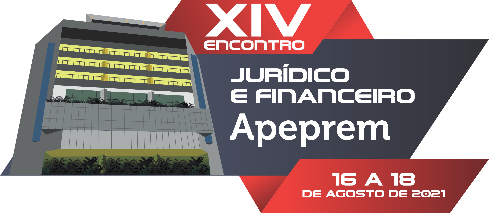 Da presunção da dependência econômica dos dependentes previdenciários
Desde a LOPS – Lei Orgânica da Previdência Social -  Lei n.º 3.807, de 26 de agosto de 1960  consta que a dependência econômica dos dependentes da classe I é presumida e a dos demais  dependentes das outras classes deve ser comprovada.
 Regra esta que se mantém em relação a atual legislação  do Regime Geral de Previdência Social – Lei n.º 8.213/91 art. 16, § 4º.

 Porém, quanto a esse aspecto (presunção da dependência econômica) entendemos que é possível atuação legislativa concorrente.
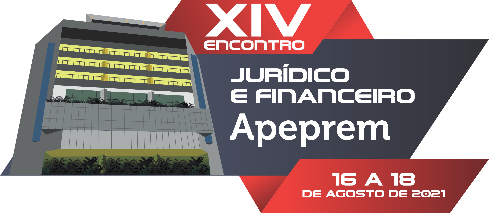 A Lei do RGPS ao mesmo tempo que determina a presunção da dependência econômica dos dependentes da classe I não determina expressamente se ela é do tipo absoluta ou relativa.
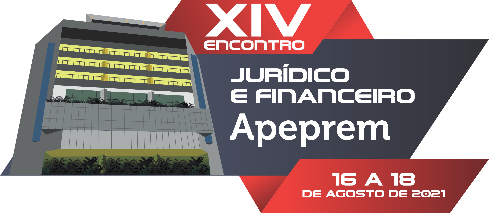 Os dependentes da classe I refletem a família em sentido estrito, enquanto os dependentes da classe II e III refletem o conceito de família estendida.

 Como a Constituição  no art. 226 prevê e determina a família como base da sociedade recebendo especial atenção do Estado. Há quem afirme que a presunção de dependência econômica dos integrantes da classe I deve ser mantida.

Enquanto outros, entendem que a presunção de dependência notadamente em relação ao cônjuge e  companheiros deva ser afastada em face das alterações  sociais e  do fato da  mulher ter  efetivamente se inserido no mercado de trabalho.
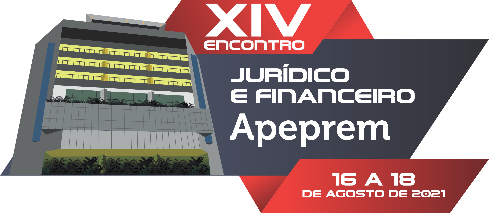 Os adeptos da presunção econômica absoluta  entendem que os dependentes da classe I  como integram a família em sentido estrito comungam a vida, mesa e habitação (na dicção dos lusitanos) razão pela qual  como todos concorrem para o padrão de vida esta presunção deve ser aplicada de forma absoluta ou seja, sem a possibilidade de vir a ser afastada.

Os adeptos  da  presunção relativa entendem que  as prestações previdenciárias, notadamente os benefícios (prestações pagas em pecúnia)  visam a concessão de uma tutela de base e em sendo assim, se os integrantes do núcleo familiar têm como se manter  não seria devida a prestação previdenciária de sobrevivência. Ideia mais próxima a de  proteção social previdenciária.
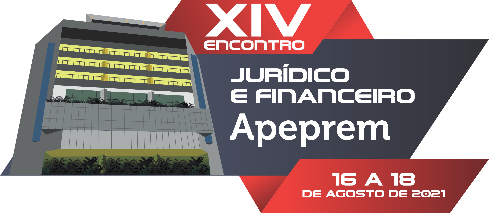 A tese da presunção absoluta pode acarretar a transferência indevida de encargo ao Estado e o enriquecimento sem causa de interessado, não resulta da melhor interpretação da Constituição Federal e não se coaduna com a natureza da seguridade social. Michel Martins de Morais

MORAIS, Michel Martins de. Presunção de dependência econômica na pensão por morte: uma análise da jurisprudência.. Revista Jus Navigandi, ISSN 1518-4862, Teresina, ano 15, n. 2570, 15 jul. 2010. Disponível em: https://jus.com.br/artigos/16981. Acesso em: 14 ago. 2021.http://jus.com.br/revista/texto/16981/presuncao-de-dependencia-economica-na-pensao-por-morte#ixzz1xbjmkjgI
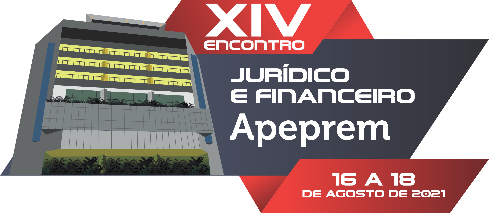 Gastos com pensão por morte no Brasil (3,3% do PIB), em comparação com outros países (1% do PIB), são bastante altos. (ROCHA e CAETANO, 2008) 

   	Somadas todas as despesas com aposentadorias, pensões por morte, benefícios assistenciais e acidentários do INSS e de servidores da União, o Brasil gastou com Previdência em torno de 13% do PIB (Produto Interno Bruto) em 2016, segundo dados do ministro da Fazenda, Henrique Meirelles. 

	Já na média dos países da OCDE, o gasto médio alcançou 12,4% do PIB, patamar próximo ao da Alemanha, Dinamarca e Japão.

	Só nos cinco primeiros meses deste ano(2021) , no país, foram concedidos mais da metade dos benefícios de 2020. De janeiro a maio de 2021, foram 212.662 concessões, enquanto no ano anterior foram 416.341 nos 12 meses. 

	No país, foram gastos no ano passado R$ 8 bilhões a mais com as pensões que em 2019.
AC 200951010109070- AC - APELAÇÃO CIVEL - 473579
Relator(a) Desembargador Federal POUL ERIK DYRLUND
TRF2-  OITAVA TURMA ESPECIALIZADA.
Decisão- A Turma, por unanimidade, negou provimento ao recurso, nos termos do voto do(a) Relator(a).
Ementa : ADMINISTRATIVO. PENSÃO ESTATUTÁRIA. RELAÇÃO DE COMPANHEIRISMO. UNIÃO ESTÁVEL. AUSÊNCIA DE COABITAÇÃO. DEPENDÊNCIA ECONÔMICA. PRESUNÇÃO RELATIVA. AFASTADA PELO CONTEXTO FÁTICO-PROBATÓRIO. 1. O pressuposto para concessão de pensão ao (à) companheiro (a) é a comprovação da união estável, reconhecida como entidade familiar, definida no artigo 1º, da Lei 9.278/96, que regulamentou o § 3º, do artigo 226, da Constituição Federal, como a convivência duradoura, pública e contínua entre um homem e uma mulher, com o objetivo de constituição de família, o que não foi demonstrado de forma inequívoca nos autos, ônus que competia à autora (art. 333, I, do CPC). 2. Constitui o acervo probatório para demonstrar a convivência sob o mesmo teto, em more uxório, há mais de dez anos: prova testemunhal produzida na ação de Justificação Judicial, evidenciando-se depoimentos de professores universitários; comprovantes de despesas com tratamento médico da falecida custeada pelo autor; fotos em família e despesas arcadas também pelo autor com o sepultamento da ex-servidora, no jazigo da família do demandante.
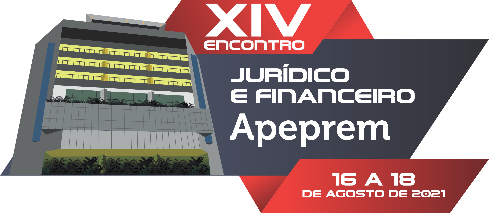 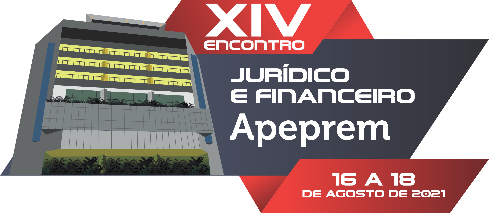 3. O fato de ter sido nomeado inventariante no inventário judicial aberto na comarca de Campinas, bem como ter sido reconhecida em sentença prolatada pela Justiça Estadual a união estável entre o autor e a falecida servidora, não tem o condão de vincular o presente Juízo no reconhecimento daquela, mormente quando há elementos nos autos que demonstram o inverso. 4. Para demonstrar a existência de união estável de pessoas que não coabitavam é necessário uma robustez probatória muito mais elevada que a evidenciada no contexto fático-probatório, máxime no situação relatada pelo apelante na qual o casal dedicava-se em tempo integral a estudos, pesquisas e magistério, com obrigação de participação em congressos, residindo em Estados diferentes. 5. A dependência econômica,que se afigura outro requisito para a concessão do benefício, na hipótese de o beneficiário da pensão por morte ser o companheiro, constitui uma presunção relativa, que, na hipótese, também não restou demonstrada não se constatando qualquer prova de despesas partilhadas, sendo certo que o autor não dependia economicamente da falecida, conforme relatado pelas duas testemunhas na ação de justificação e tendo em vista prover sua subsistência por meios próprios, já que é professor universitário. 6. Recurso desprovido.
Data da Decisão
10/11/2010
Data da Publicação
18/11/2010
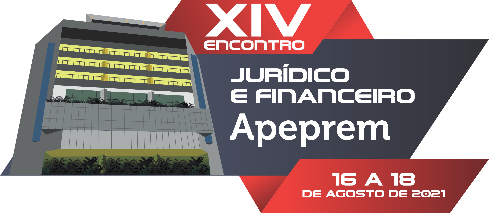 Da dependência econômica parcial
“ A dependência econômica pode ser parcial, devendo no entanto representar um auxílio substancial, permanente e necessário, cuja falta acarretaria desequilíbrio  dos meios de subsistência do dependente”.

 STJ. AG RESP 684077 Rel. Min. Gilson Dipp DJU 21/02/2005.
Diferença entre mero auxílio econômico e colaboração econômica
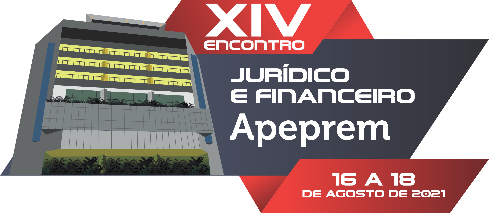 Como não há conceito legal de dependência econômica.
 Faremos uma pesquisa na jurisprudência para preenchimento deste conceito.

Não devemos confundir mero auxílio colaboração com efetiva dependência econômica. Sobre o  tema colacionamos as seguintes decisões:
PREVIDENCIÁRIO. PENSÃO POR MORTE. DEPENDÊNCIA ECONÔMICA NÃO PRESUMIDA. NÃO COMPROVAÇÃO. 1. A condição de dependente da autora, mãe do segurado falecido, deve ser comprovada, nos termos do artigo 16, inciso I e § 4º, da Lei 8.213/91, não se podendo confundir o simples auxílio prestado pelo filho com a situação de dependência. 2. Não havendo elementos suficientes à demonstração da efetiva dependência econômica da parte autora em relação ao de cujus, justifica-se o indeferimento do benefício de pensão por morte, porquanto não atendida a exigência inserta no artigo 16, II e § 4º, da Lei nº 8.213/91. 3. Reforma da sentença, com inversão dos ônus sucumbenciais. (TRF4ª R. - RN 2009.72.99.002676-9 - SC - 6ª T. - Rel. Desemb. Fed. Luís Alberto D Azevedo Aurvalle - DJ 07.07.2010)
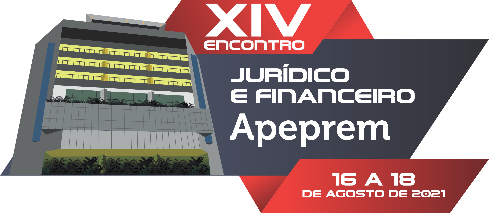 Da caracterização da dependência econômica
A dependência restará comprovada pelo auxílio substancial prestado pelo segurado, cuja falta, decorrente da morte do mantenedor, acarreta desequilíbrio nos meios de subsistência do assistido.

A dependência econômica far-se-á nos termos determinados no ordenamento jurídico.

 A dependência econômica quando não presumida em lei e de forma absoluta. Há de ser feita levando-se em conta início de prova material  (comprovação documental ).
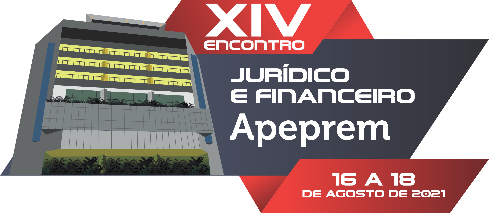 O conceito de dependência econômica é factual e não se
define por meio de abstrações contábeis ou jurídicas, observando-se o princípio da razoabilidade. 

Comprovada a dependência econômica  na forma exigida no ordenamento e os demais requisitos estando cumpridos há de ser  outorgado o direito aos dependentes.
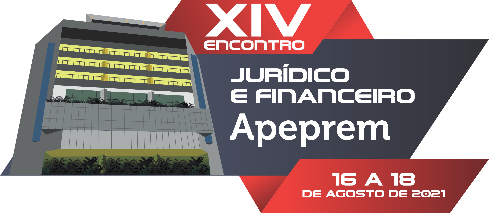 LEI COMPLEMENTAR N.º 15.142, DE 5 DE ABRIL DE 2018. (atualizada até a Lei Complementar n.º 15.450, de 17 de fevereiro de 2020)

 Dispõe sobre o Regime Próprio de Previdência Social do Estado do Rio Grande do Sul – RPPS/RS – e dá outras providências.

Art. 11. São beneficiários do RPPS/RS, na condição de dependentes do segurado:

 I - o cônjuge; 
II - o cônjuge divorciado ou separado judicialmente ou de fato e o ex-companheiro ou a ex-companheira com percepção de pensão alimentícia estabelecida judicial ou extrajudicialmente, esta mediante apresentação de escritura pública; 
III - a companheira ou o companheiro, que comprove união estável como entidade familiar, heteroafetiva ou homoafetiva, nos termos do § 4.º deste artigo;

 IV - o filho não emancipado, de qualquer condição, que atenda a 1 (um) dos seguintes requisitos: 
a) menor de 21 (vinte e um) anos; 
b) menor de 24 (vinte e quatro) anos, quando solteiros e estudantes de segundo grau e universitários, desde que comprovem, semestralmente, a condição de estudante e o aproveitamento letivo, sob pena de perda daquela qualidade; 
c) inválido; 
d) com deficiência grave, nos termos do regulamento; ou e) com deficiência intelectual ou mental, nos termos do regulamento; 

V - os pais que comprovem dependência econômica do servidor;

 e VI - o irmão não emancipado de qualquer condição que comprove dependência econômica e atenda a um dos requisitos previstos no inciso IV deste artigo.
§ 1.º A concessão da pensão aos dependentes de que tratam os incisos I a IV do “caput” deste artigo exclui os beneficiários referidos nos incisos V e VI.
 § 2.º A concessão da pensão aos dependentes de que trata o inciso V do “caput” deste artigo exclui o beneficiário referido no inciso VI. 
§ 3.º Equiparam-se a filho, nas condições do inciso IV do “caput” deste artigo, o enteado, mediante declaração do segurado, desde que comprovadamente viva sob sua dependência econômica, na forma do § 7.º deste artigo; o menor que, por determinação judicial, esteja sob a sua tutela ou guarda, desde que comprovadamente viva sob sua dependência econômica.
 § 4.º Para os efeitos desta Lei Complementar, a união estável será aquela estabelecida entre pessoas solteiras, viúvas, desquitadas, separadas ou divorciadas na forma da lei, que  comprovem convivência pública, contínua e duradoura e estabelecida com o objetivo de constituição de família, heteroafetiva ou homoafetiva, pela comprovação dos seguintes elementos, num mínimo de 3 (três) conjuntamente:
 I - domicílio comum;
 II - conta bancária conjunta; 
III - outorga de procuração ou prestação de garantia real ou fidejussória;
 IV - encargos domésticos; 
V - inscrição em associação de qualquer natureza, na qualidade de dependente do segurado;
 VI - declaração como dependente, para os efeitos do Imposto de Renda; VII - filho em comum; e VIII - quaisquer outros que possam levar à convicção do fato a comprovar.
 § 5.º A dependência econômica das pessoas indicadas nos incisos I a IV do “caput” deste artigo é presumida e a das demais deve ser comprovada na forma do § 7.º deste artigo. 
§ 6.º A separação judicial, extrajudicial ou de fato elide a presunção de dependência econômica referida nos incisos I e III do “caput” deste artigo
. § 7.º Considera-se dependente econômico, para efeitos desta Lei Complementar, a pessoa que perceba, mensalmente, a qualquer título, renda inferior ou igual a 2 (dois) salários mínimos nacionais. 
§ 8.º A condição de invalidez ou deficiência, para fins de recebimento de benefício previdenciário nos termos desta Lei Complementar, deverá ser preexistente à data do óbito do segurado.
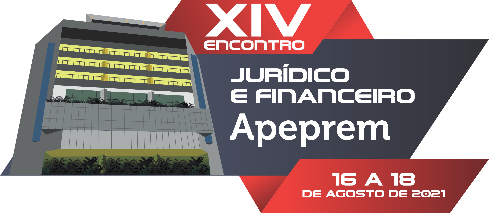 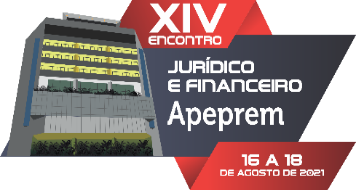 ADI  5083 E 4878  - art. 16 ,§ 2º  da Lei 8.213/91
Julgada procedente consagrou o princípio da proteção integral à criança e ao adolescente, cabendo à família, à sociedade e ao Estado o dever de, solidariamente, assegurar a eles os direitos fundamentais com absoluta prioridade. 
“O Estado tem papel fundamental na proteção dos cidadãos, notadamente quando estes se encontram em situação de vulnerabilidade”, destaca trecho da ação.
A interpretação fixada pelo STF determina que, para a criança ou o adolescente sob guarda serem considerados dependentes pelo Regime Geral de Previdência Social, deve ser comprovada a dependência econômica, nos termos em que exige a legislação previdenciária.
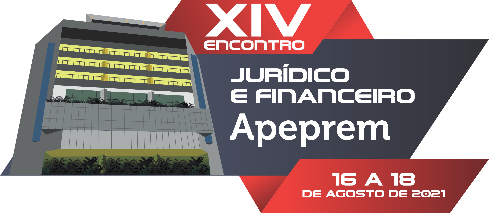 Voto do  Min. Edson Fachin 

“Os pedidos formulados nas ADIs 5083 e 4878, contudo, não contemplaram a redação do art. 23 da EC 103/2019, razão pela qual, ao revés do e. Ministro Relator, não procedo à verificação da constitucionalidade do dispositivo, em homenagem ao princípio da demanda. De toda sorte, os argumentos veiculados na presente manifestação são em todo aplicáveis ao art. 23 referido. Diante do exposto, homenageando conclusões diversas, julgo procedente a ADI 4878 e parcialmente procedente a ADI 5083, de modo a conferir interpretação conforme ao § 2º do art. 16, da Lei 8.213/1991, para contemplar, em seu âmbito de proteção, o ‘menor sob guarda ‘.”

Dessa forma, não se declarou inconstitucional o dispositivo da EC 103/2019 que excluiu o menor sob guarda como dependente, por não ter sido objeto das ADIs.
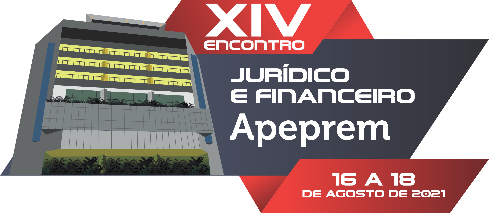 Art. 5º  da Lei 9.717/1998

Os regimes próprios de previdência social dos servidores públicos da União, dos Estados, do Distrito Federal e dos Municípios, dos militares dos Estados e do Distrito Federal não poderão conceder benefícios distintos dos previstos no Regime Geral de Previdência Social, de que trata a Lei nº 8.213, de 24 de julho de 1991, salvo disposição em contrário da Constituição Federal.
“Vida Verdadeira.
[…] Não, não tenho caminho novo.
O que tenho de novo
é o jeito de caminhar.
Aprendi
(o que o caminho me ensinou)
a caminhar cantando
como convém a mim
e aos que vão comigo.
Pois já não vou mais sozinho [...]”

	Thiago de Mello